Tiedonhaku
Eila Rämö
21.4.2022, klo 13.15-14.00
Kurssin sisältö
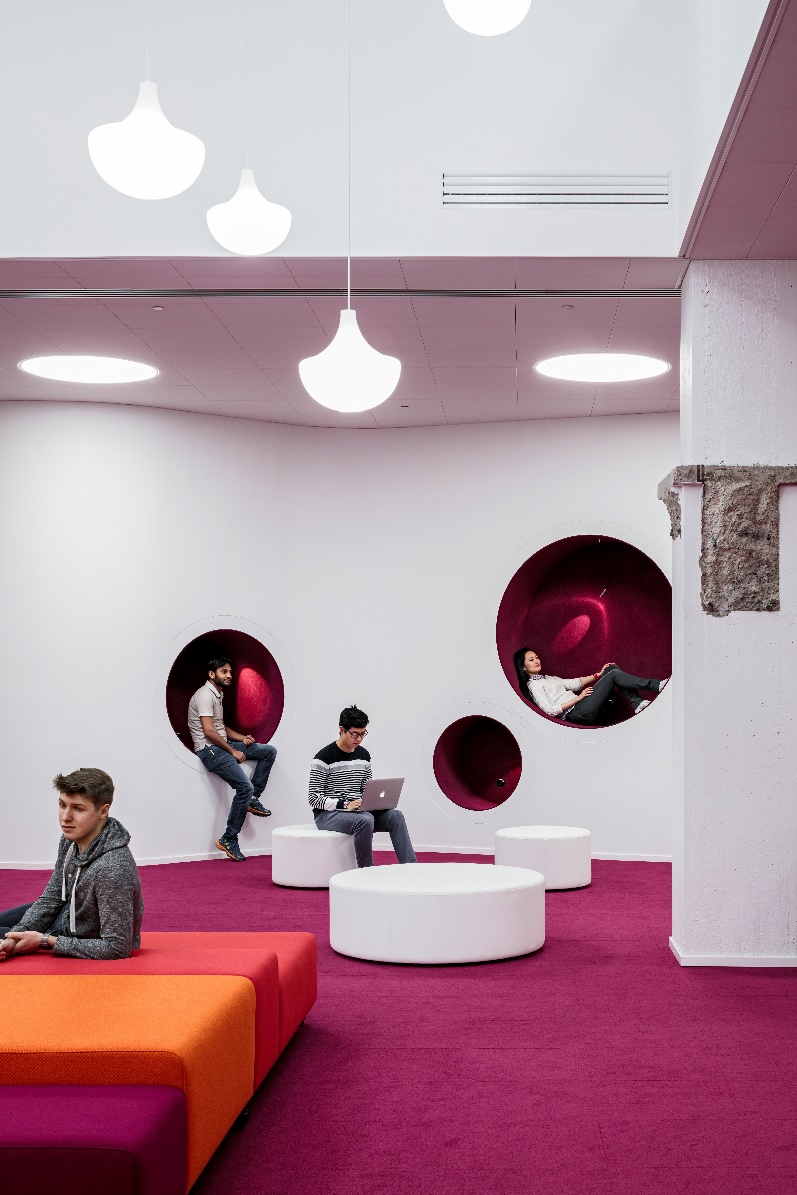 Tiedonhakuprosessi
Hakusanat
Hakutekniikat
Tiedonlahteitä
Oppimiskeskuksen tarjonta
   (esim. Aalto-Primo, Tiedonhakijan oppaat,
    tietokannat)
Kuva-aineistot
Tiedonhakuprosessi
Tiedonhankinta on syklinen, analyyttinen prosessi, joka nivoutuu koko kirjoitusprosessiin.
Kolme työvaihetta: suunnittelu, toteutus, arviointi.
     -> Valmiudet luoda uutta tietoa.
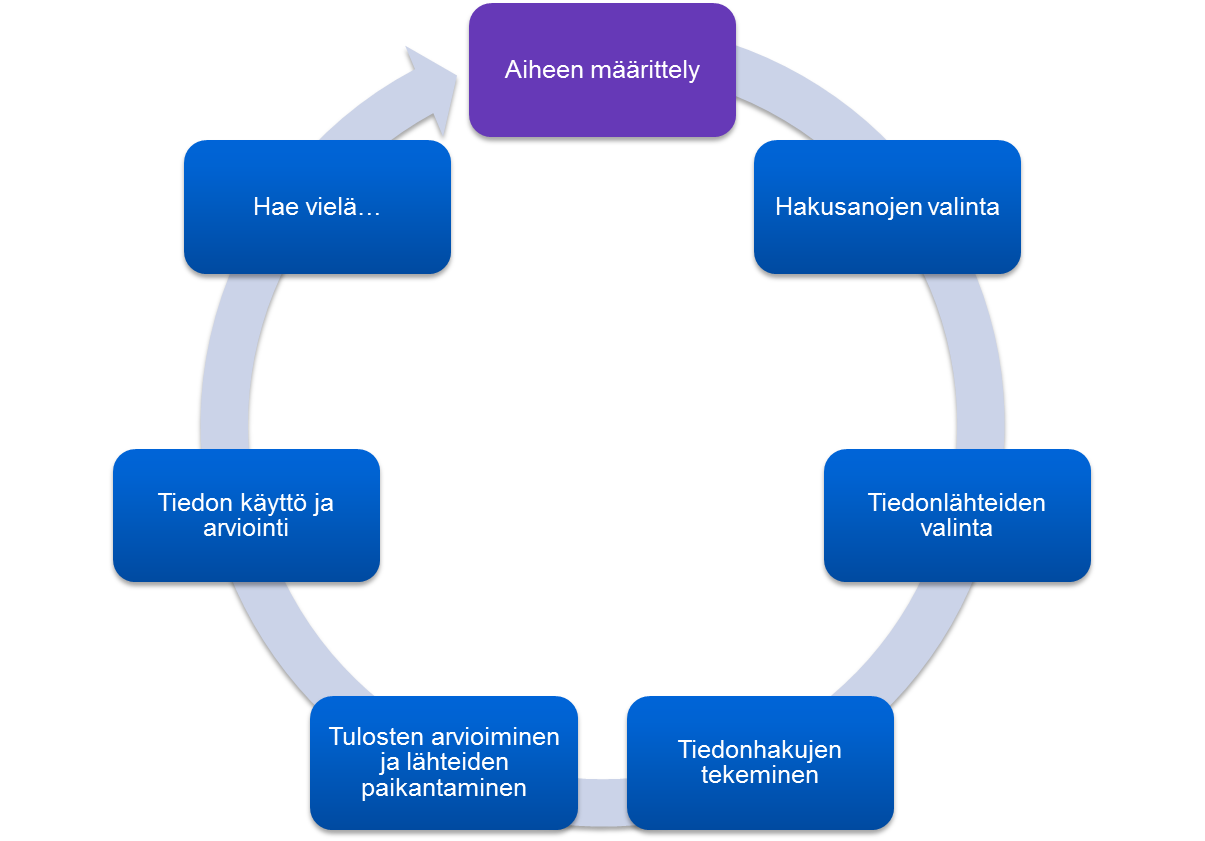 21.4.2022
4
Hakusanojen valinta
Mikä tahansa luonnollisen kielen sana (millä tahansa kielellä)
graafinen suunnittelu, sustainability, valokuva

Käytä sanakirjoja ja yleisiä verkossa olevia sanastoja kääntämiseen ja ideointiin (thesaurus.com, Oxford English Dictionary, MOT-sanakirjat)


Alalla käytettävää terminologiaa löydät alan tutkimuskirjallisuudesta
Hakusanojen valinta
Käytä hakusanojen valinnassa apuna asiasanastoja
     - asiasanoilla kuvaillaan kirjan tai artikkelin sisältöä
Suomalaisissa tietokannoissa aineisto kuvaillaan YSO:n termeillä - http://finto.fi/yso/fi/ 
Ulkomaisissa tietokannoissa käytetään tietokannan tuottajan omia asiasanastoja (Thesaurus / Subject terms / Descriptors)
Apuna voi käyttää myös mielle- tai käsitekarttaa 
     - FreeMind - miellekarttojen laatimiseen      
     - CmapTools - käsitekarttojen laatimiseen   
     - Aalto-yliopiston koneilla MindJet
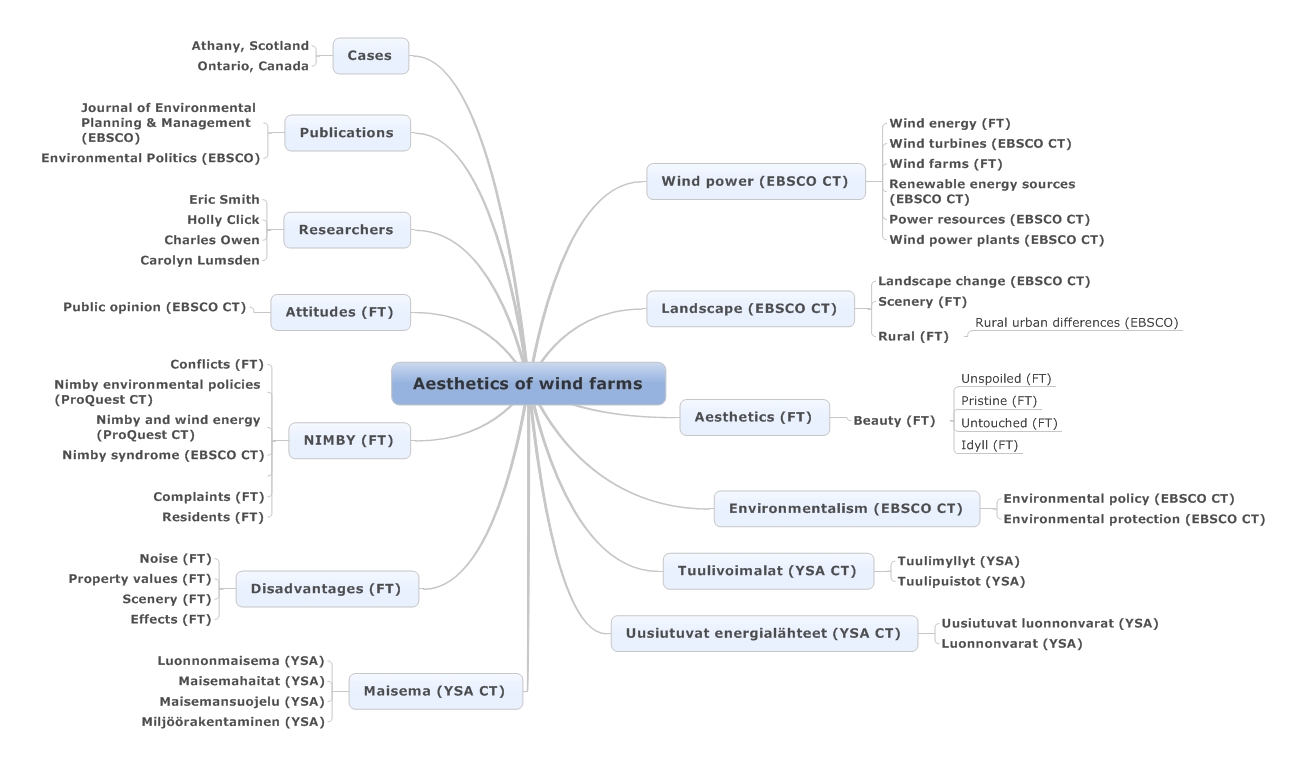 Hakusanojen valinta
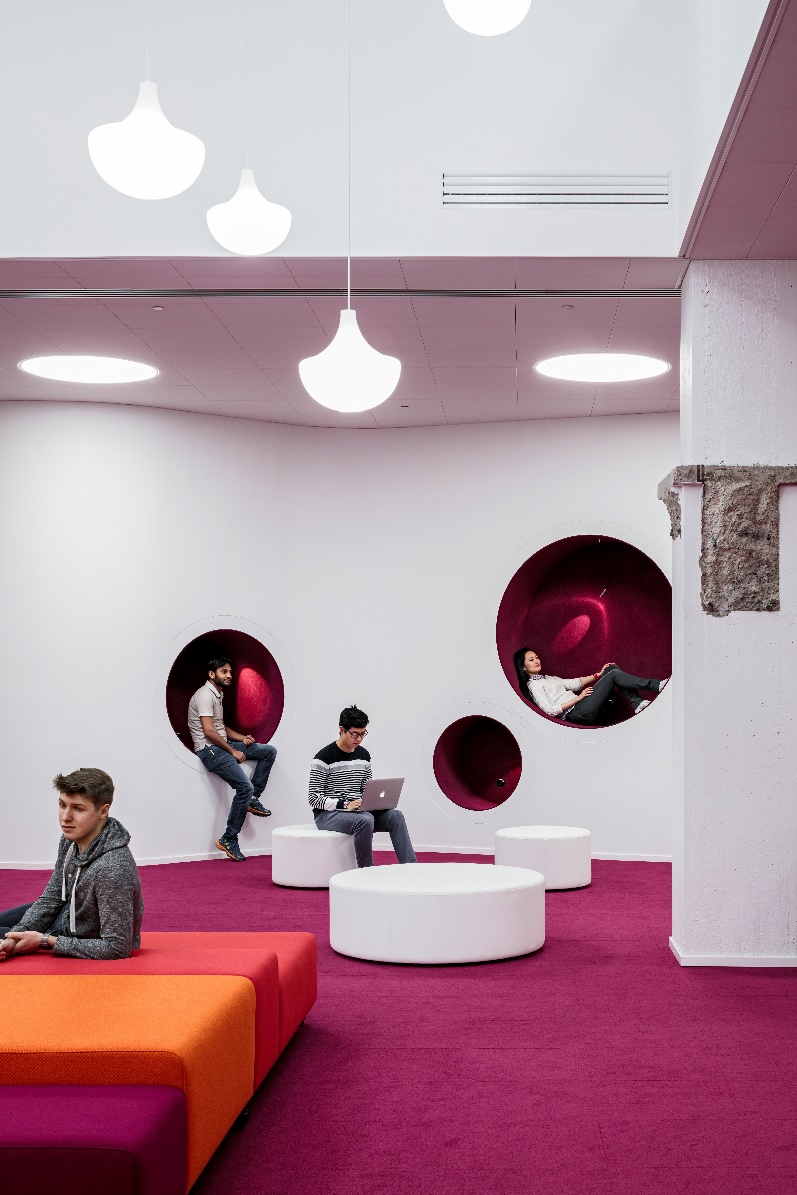 Sopivien ja oikeiden hakusanojen valinta on 
     tiedonhakuprosessin tärkein vaihe

Pohdi ensin, mitkä ovat aiheesi kannalta 
     keskeiset käsitteet
Listaa käsitteet ja etsi niille synonyymejä ja 
     englanninkielisiä vastineita
Hakutekniikat
Haun kohdistaminen kenttään
    - esim. tekijä, nimeke, asiasana, julkaisuvuosi tai ISBN-
      numero 
    - näitä kenttiä voi käyttää myös haun rajaamiseen

Fraasihaku
    - kun hakutermi koostuu useammasta sanasta 
       esim. ”graafinen suunnittelu”, ”visual design”
Hakutekniikat
Sanahaku
    - Voit käyttää haussa ns. luonnollisen kielen sanoja eli mitä 
      tahansa aihettasi kuvaavia sanoja, niiden synonyymejä ja 
      vieraskielisiä vastineita.
    - Muista katkaista hakusana (tietokannan ohjeen mukaisella 
      merkillä, esim. * ? ), jotta sanan eri taivutusmuodot tulevat 
      mukaan. Esim. photograph* -> photograph, photography, photographer jne. 
    - Haku kohdistuu kaikkiin julkaisun tietoihin (nimeke,  
      asiasanat, tekijä, ym.) -> Hakutulos voi olla liian suuri ja
      epätarkka
Hakutekniikat
Asiasanahaku 
   - Sanahakua tarkemman tuloksen saat käyttämällä asiasanahakua, jolloin 
      haku kohdistuu vain asiasanakenttään. 
    - Tietokannoissa haku kohdistetaan tällöin kenttään: aihe/subject
    - Kiinnostavan teoksen kuvailutiedoista voit löytää lisää hyviä asiasanoja, 
      joilla voit jatkaa hakua. Ulkomaisissa tietokannoissa katso vastaavasti: 
      Subject Terms, Describtors.

    - YSO–yleinen suomalainen ontologia: finto.fi/yso/fi
    - Uudet ilmiöt ja tutkimusalueet tulevat sanastoihin viiveellä.
    - Asiasanastoissa ei ole välttämättä kovin spesifejä termejä
Hakutekniikat – Boolen haku
Hakusanojen yhdistäminen eli Boolen haku
(muista käyttää katkaisumerkkiä ja fraasihakua tarvittaessa)

AND-operaattoria käytetään, kun halutaan viitteitä, joissa kaikissa esiintyvät käytetyt hakusanat. Operaattorilla on siten hakutulosta rajaava vaikutus. Esim. ”graafinen suunnittelu” AND media*
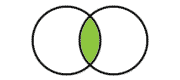 Hakutekniikat
OR-operaattoria käytetään, kun halutaan viitteitä, joissa esiintyvät kaikki tai joku käytetyistä hakusanoista. Käytetään silloin, kun hakutermit ovat merkitykseltään lähellä toisiaan tai ovat saman käsitteen erikielisiä vastineita. Tämän operaattorin käyttö lisää hakutulosten määrää. 
    Esim. ”graafinen suunnittelu” OR ”graphic design”
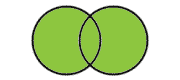 Hakutekniikat
NOT-operaattoria käytetään, kun halutaan, että tietty sana ei esiinny hakutuloksessa. Operaattorin käytössä on oltava varovainen, sillä samalla voi sulkea pois paljon käyttökelpoista aineistoa. 
    Esim. ”graphic design” NOT digital*
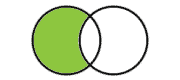 Aloituspaikkoja tiedonhakuun
Aalto-yliopiston oppimiskeskus https://www.aalto.fi/fi/oppimiskeskus
Aalto-Primo https://primo.aalto.fi
Median opas – oman alan aineistot http://libguides.aalto.fi/media
Kaikki oppaat libguides.aalto.fi
     - teoria, tieteellinen viittaaminen, aineistot, kuva-aineistot jne.
Tietokantojen omat käyttöliittymät aiheenmukaisiin täsmähakuihin
Aaltodoc opinnäyte-tietokanta https://aaltodoc.aalto.fi/
Aalto-yliopiston tutkimusportaali https://research.aalto.fi
Google Scholar
Aalto Primo
Painetut ja e-kirjat Oppimiskeskuksen kokoelmissa - valitse Kirjaston kokoelmat 
Painetut ja e-lehdet – valitse lehtihaku
Artikkelit kansainvälisistä lehdistä – valitse artikkelihaku
Opinnäytteet – valitse Aaltodoc
Kirjautuminen:
     - kaikkien lisensoitujen aineistojen etäkäyttö 
     - suosikit
     - uusinnat
     - varaukset
     - maksut
Aalto-Primo -portaali
Milloin haet Primosta?
Kun haet tiettyä lehteä, kirjaa, artikkelia (elektronista tai painettua)
Kun haet tiettyä tietokantaa

Tutkimuksen alkuvaiheessa
Kun aihe ei ole ennestään tuttu
Muita tiedonlähteitä
Kansallinen Finna. Suomen kirjastojen, arkistojen ja museoiden kokoelmat: https://www.finna.fi/
Varastokirjasto: https://vaari.finna.fi/?lng=fi
Valokuvataiteen museon kirjasto: https://www.valokuvataiteenmuseo.fi/fi/tietopalvelut/kirjasto
Taideyliopiston kirjasto: https://uniarts.finna.fi/
Helsingin yliopiston kirjasto: https://www2.helsinki.fi/fi/helsingin-yliopiston-kirjasto/kayta-kokoelmia
WorldCat https://www.worldcat.org/
Jne.
Google Scholar
https://scholar.google.com/
Aseta selaimesi näyttämään Oppimiskeskuksen saatavuuslinkit:
Klikkaa Scholarin pääsivulla Asetukset / Settings.
Klikkaa Kirjastolinkit / Library links
Kirjoita hakuun "aalto" ja paina enter
Laita merkintä kohtaan Aalto University - ViewIt@Aalto ja klikkaa Tallenna / Save .
Haettaessa tietoa Google Scholarilla hakutuloksissa näkyvistä ViewIt@Aalto –linkeistä pääsee kokotekstiin, jos aineisto on hankittu yliopiston käyttöön.
Lisätietoa: https://libguides.aalto.fi/e-aineistolinkitys/google_scholar
Visuaaliset tiedonlähteet
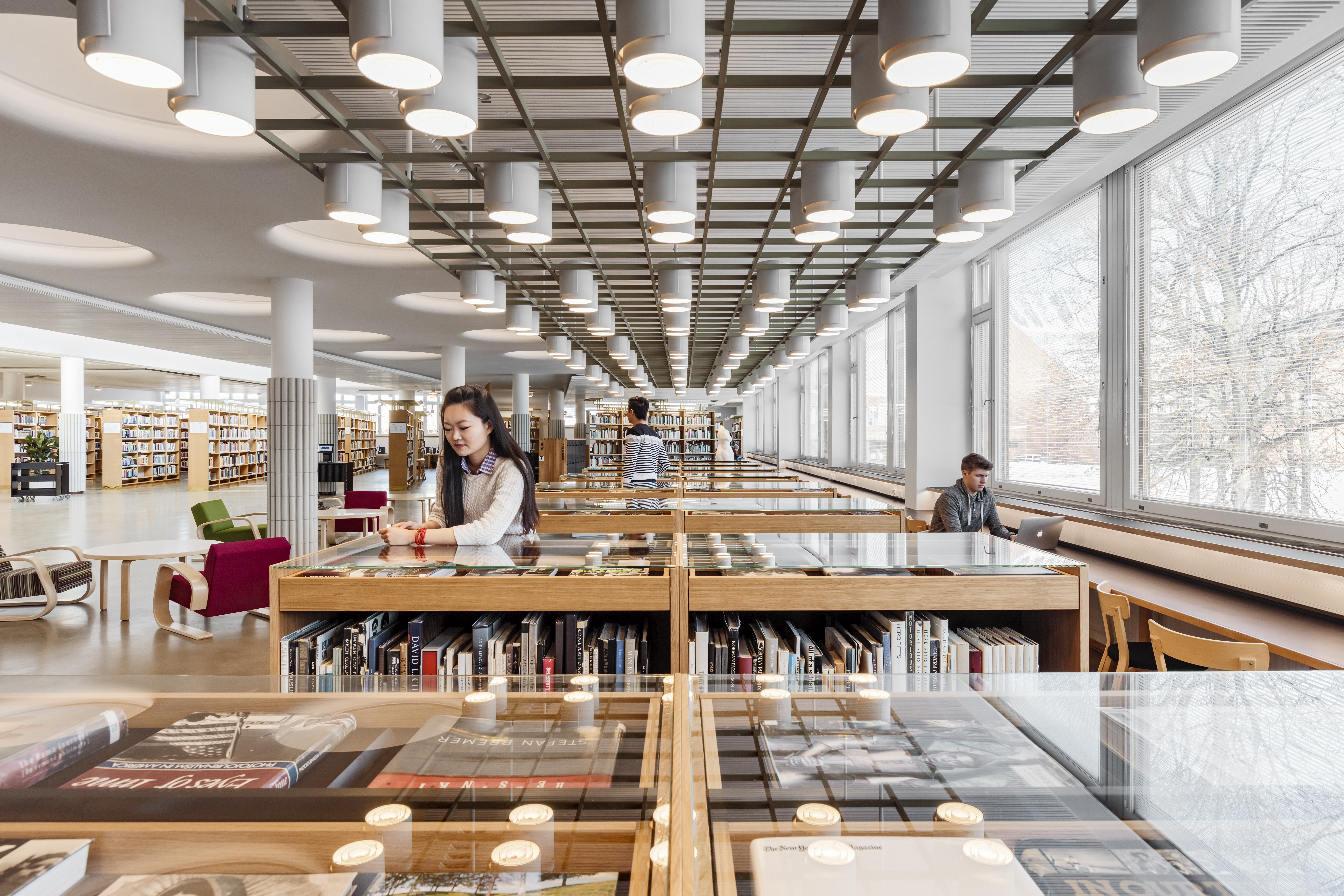 Kuva: Tuomas
                                                                                                                     Uusheimo 2016.
Tekijänoikeus
https://libguides.aalto.fi/tekijanoikeusopas
Tekijänoikeus syntyy automaattisesti omaperäisen teoksen tekijälle teoksen syntymishetkellä, mitään erillistä merkintää tai hakemusta ei tarvita suojan syntymiseksi.
Tekijällä on yksinoikeus päättää teoksensa kappaleiden valmistamisesta, muuntamisesta, yleisön saataville saattamisesta sekä esittämisestä, ja saada tästä taloudellinen korvaus. 
Teos = ei katso teoksen muotoa tai laatua, kunhan se on tarpeeksi omaperäinen (maalaus, piirustus, luonnos, valokuva, elokuva, video, muotoilutuote, kirjoitus, puhe, ääni, performanssi, tanssiteos, kartta, kaavio, tietokoneohjelma jne.)
Teosten tekijät ovat oikeutettuja saamaan korvauksen teostensa käytöstä.
Moraaliset oikeudet
Digitaalisessa ympäristössä tekijänoikeuteen kuuluvia moraalisia oikeuksia on korostettava, sillä sisältöjä on helppo käsitellä digitaalisesti. Moraalisiin oikeuksiin kuuluvat:
Isyysoikeus: oikeus tulla ilmoitetuksi teoksen tekijänä. Teosten tekijät tulee nimetä hyvän tavan mukaisesti. 
Respektio-oikeus: oikeus vastustaa teoksensa vääristämistä, typistämistä ja muuta muuttamista samoin kuin kaikkia teokseen kohdistuvia loukkaavia toimenpiteitä, jotka vahingoittavat tekijän kunniaa tai mainetta.
Tekijänoikeussuojan kestoaika
Teosten tekijänoikeuden suoja kestää 70 vuotta tekijän kuolinvuoden päättymisestä. 
Valokuvan tekijänoikeuden suoja kestää 50 vuotta sen valmistuksesta, kun taas valokuvateos saa saman suojan kuin muut teokset. 

Idea tai aihe ei ole suojattu, vaan sen omaperäinen ilmenemismuoto. 
Yhteistyössä syntyneiden teosten tekijät jakavat tekijänoikeuden.
Voinko tehdä mitään ilman lupaa?
Tekijänoikeuden rajoitussäännösten mukaisesti ilman erillistä lupaa tekijänoikeuden haltijalta, käyttäjä voi:
Siteerata kuvaa tieteellisessä esityksessä; opinnäyte, harjoitustyö tai luento. Kuvaa tulee käsitellä esityksessä, eli käyttö ei voi olla kuvituksenomaista.
 Valmistaa kappaleen kuvasta yksityistä käyttöä ja katselua varten (valokopiointi, valokuvaaminen, tuloste, jne.). 
Siteerata kuvaa päivän tapahtumaa käsittelevässä  artikkelissa (esim. sanomalehtikirjoitus).
Kuvan siteeraaminen opinnäytetyössä
Kuvia saa siteerata tieteelliseen esitykseen kuten harjoitus- ja opinnäytetyöhön valaisemaan tekstiä.
Siteerattava kuva voi olla piirros, valokuva, tai valokuva taideteoksesta. 
Käytetyn kuvan tulee olla peräisin laillisesta lähteestä, eli voit esim:
     - skannata painetuista kirjoista ja lehdistä
     - taiteilijan verkkosivuilta tai blogista/wikistä 
       (vain taiteilijan omia töitä kuvina)
     - kuvatietokannasta tai verkkosivulta, missä annetaan
       esim. CC-lisenssillä lupa kuvan käyttöön
Kuvan siteeraaminen
Tekijä ja / tai valokuvaaja
Teoksen nimi
Teoksen ajoitus
Kuvan lähde jos esim. kuvatietokanta (ARTstor jne.)
Kuvan omistaja (museo, arkisto, kirjasto)
Kuvan URI, URL
Viittauksen päivämäärä

Ohjeita Tekijänoikeusoppaasta https://libguides.aalto.fi/tekijanoikeusopas
Rakennuksen kuvaaminen
Tekijänoikeuslain mukaan rakennuksen saa vapaasti kuvata. Arkkitehdin nimi tulee mainita teosta toisinnettaessa. 
Kuvaaminen tarkoittaa ainoastaan kaksiulotteista toisintamista, valokuvaamista ja piirtämistä. Säännös ei anna lupaa pienoismallien tai muiden kolmiulotteisten esineiden valmistamiseen rakennuksesta. 

Rakennuksen saa kuvata sekä sisältä että ulkoa ja kuvan saa käyttää tieteellisessä julkaisussa ilman arkkitehdin tai rakennuksen omistajan lupaa, myös kaupallisesti. Sisällä kuvaamista voi rajoittaa vain yksityisyyden suoja eräissä tilanteissa.
Cretive Commons
Yhä useammat verkkosivut tarjoavat aineistoja Creative Commons - lisenssein.
Tekijä voi halutessaan luopua osasta tai kaikista teoksensa oikeuksista, Creative Commons-lisenssit tarjoavat yhden tavan ilmaista tätä tahtoa. CC-lisenssit eivät poista moraalisia oikeuksia: isyysoikeus ja respektio-oikeus. 
Suomen julkisen avoimen datan virallinen lisenssisuositus on CC By 4.0

http://creativecommons.fi/
http://creativecommons.org/videos/wanna-work-together
http://commons.wikimedia.org/wiki/Main_Page
http://www.flickr.com/creativecommons/
Avoimet lisenssityypit
Creative Commons tarjoaa kaksi merkintää, jotka kertovat teoksen olevan täysin tekijänoikeuksista vapaa:
Public Domain –merkki kertoo, että teoksen tekijänoikeudet ovat päättyneet ja teosta saa käyttää vapaasti.
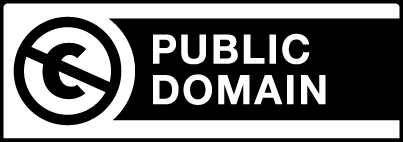 CC0-merkki kertoo, että tekijä on vapaaehtoisesti luopunut tekijänoikeuksista ja teosta saa käyttää vapaasti.
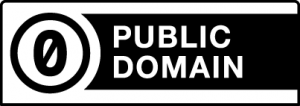 Visual Resources Centre    VRClibguides.aalto.fi/vrc
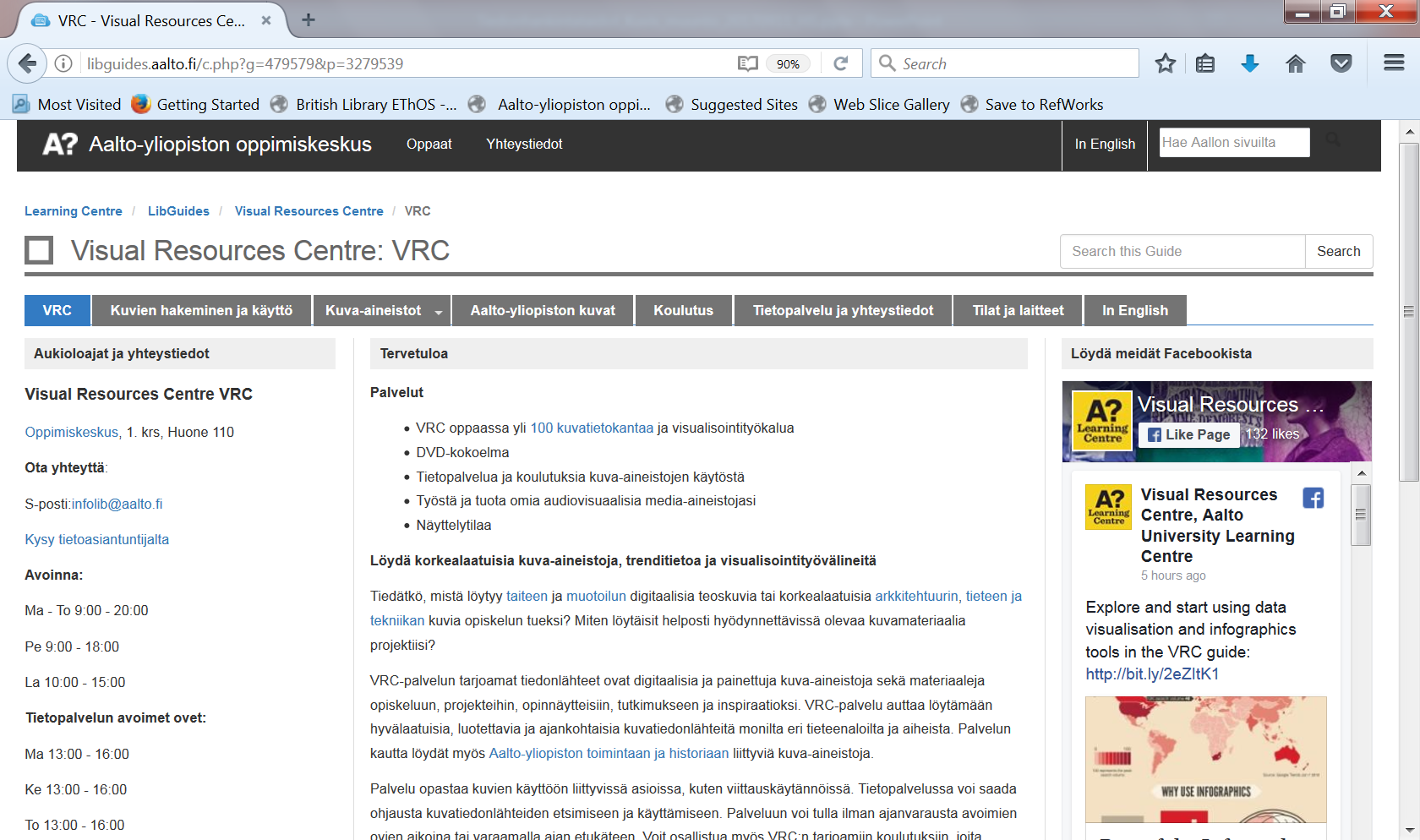 Visuaaliset tiedonlähteet
Julkaisujen painokuvat
Analogiset kuvakokoelmat kirjastoissa, arkistoissa ja museoissa (diat, vedokset, negatiivit, filminauhat)
Digitoidut tai syntysähköiset kuva-aineistot kirjastojen, museoiden ja arkistojen tietokannoissa 
Kaupalliset kuvapankit ja kuvatoimistojen palvelut 
Avoimen internetin kuvasisältö ja kuvahakukoneet
Kuvanjakopalvelut ja sosiaalinen media
Yksityiset verkkosivut ja blogit
Lisensoidut ja avoimet kuvapalvelukonsortiot
Kansainvälisten museoiden, kirjastojen ja arkistojen laajoja yhteistietokantoja: 
	ARTstor, Bridgeman Art Library, Europeana, Kansallinen
        Finna (finna.fi) jne.

Tietokantojen tuottajat voivat asettaa käyttörajoituksia – esim.  maksullisuus, tekijänoikeus, käyttölisenssit.
Lisensoidut tietokannat on rajoitettu palvelun hankkineen organisaation, kuten yliopiston yhteisölle käytettäväksi sen oman tietoverkon sisällä.
ARTstor
ARTstor Digital Library tarjoaa pääsyn yli 3 miljoonan kuvan kokoelmaan  -   taide, arkkitehtuuri, muotoilu, kulttuurihistoria. Koottu yhteen satojen museoiden, gallerioiden, arkistojen ja kirjastojen kokoelmia ympäri maailman. 
Korkealaatuista kuvamateriaalia, henkilökohtaiset työskentelytilat ja työkalut aineistojen esittämistä varten. 
Tekijänoikeusrajoitukset: palvelun sisältö on tarkoitettu opiskelu-, opetus- ja tutkimustarkoituksiin Aalto-yliopiston sisällä.
ARTstorin käyttäminen Aallossa- mitä saa tehdä
ARTstorin aineistoa saa käyttää opiskelussa, opetuksessa ja tutkimuksessa, kun toiminta on luonteeltaan ei-kaupallista.

Aineistoa saa jäljentää, jaella, esittää ja käyttää näissä yhteyksissä:
luokkaopetuksessa (Aalto-yliopiston sisällä, ei muissa oppilaitoksissa).
opiskelijatöissä ja tutkimuksessa, joihin on pääsy vain muilla auktorisoiduilla käyttäjillä.
omassa portfoliossa, kunhan portfolio ei ole julkisesti saatavilla.
julkisessa esityksessä, kun se on osa ei-kaupallista opiskeluun tai tutkimukseen liittyvää esitystä, kuten: seminaari, konferenssi, luento, näyttely, workshop (myös Aalto-yliopiston ulkopuolella).
ARTstorin käyttäminen Aallossa- mitä saa tehdä
Painetuissa opinnäytetöissä (ARTstorin kuvia sisältävää opinnäytetyötä ei saa julkaista verkossa eikä myydä).
ARTstorin aineistoa saa tulostaa muutamia paperikopioita auktorisoiduille käyttäjille sekä esitelmän, luennon, seminaarin tai vastaavan ei-kaupallisen tieteellisen tapahtuman yleisölle. Tulostaminen tulee suorittaa käyttäen ARTstor-palvelun omia tähän tarkoitukseen olevia toimintoja.
ARTstorin aineistoa saa tallentaa omaan käyttöön rajallisen määrän. Tallentamaansa aineistoa saa jaella vain muille auktorisoiduille käyttäjille. Tallentaminen tulee suorittaa käyttäen ARTstor-palvelun omia tähän tarkoitukseen olevia toimintoja.
ARTstorin käyttäminen Aallossa- mitä ei saa tehdä
Aineistoa ei saa käyttää kaupallisiin tarkoituksiin. 
Aineistoa ei saa välittää tai asettaa saataville muille kuin auktorisoiduille käyttäjille (=aaltolaisille).
Aineistoa ei saa muuttaa.
Aineistoa ei saa sisällyttää painettuun tai elektroniseen julkaisuun, jota levitetään kaupallisesti (on ostettavissa esim. yliopiston julkaisuyksikön tai kirjakaupan välityksellä).
ARTstor-tietokannasta ei saa ladata aineistoa systemaattisesti eikä tallentaa aineistoa edelleen levittämistä tai kaupallisia tarkoituksia varten
Kiitos! eila.ramo@aalto.fi
21.4.2022
39